Assistive TechnologyAn Introduction
Megan Shipe
June 2, 2013
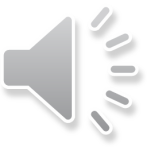 [Speaker Notes: Welcome to an introduction to assistive technology, presented to you by Megan Shipe.]
Assistive Technology
Definition
Levels
No
Low
Middle
High
Resources
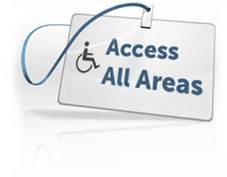 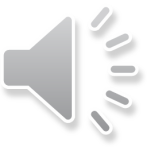 [Speaker Notes: In this presentation we will define what assistive technology is,

Introduce four levels of assistive technology, including no tech, low tech, middle tech, and high tech,

And provide a number of online resource catalogs, so lets get started.]
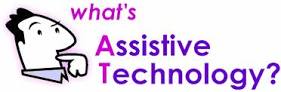 "Assistive technology (often abbreviated as AT) is any item, piece of equipment, software or product system that is used to increase, maintain, or improve the functional capabilities of individuals with disabilities.”

Different Assistive Technologies

-Retrieved from Assistive Technology Industry Association
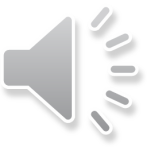 [Speaker Notes: We begin by defining Assistive Technology.  

Assistive Technology, often abbreviated as A-T, is any item, piece of equipment, software or product system that is used to increase, maintain, or improve the functional capabilities of individuals with disabilities.  

Different disabilities require different assistive technologies to help people speaking, typing, writing, remembering, pointing, seeing, hearing, learning, walking, and many other areas.]
Levels
No
Low 
Middle
High
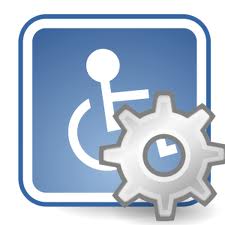 Resources
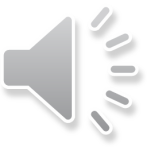 [Speaker Notes: *Image has text overlay and has been grouped together as one image.

Assistive technology can be classified into three levels

Low

Middle

And high.

Let’s begin by looking at no tech assistive technology.
-
Now let’s look at low tech assistive technology.
-
Next we have middle tech assistive technology.
-
Lastly, we have high tech assistive technology.
-
Now that we have reviewed each level of assistive technology, let’s look at some websites that provide resources and catalogs for assistive technology.]
No Tech
“No-tech solutions are those that make use of procedures, services, and existing conditions in the environment that do not involve the use of devices or equipment.”
Examples
Physical Therapy
Occupational Therapy
Other Specialists
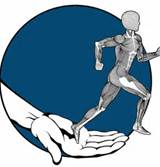 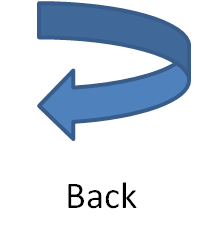 Therapy Assist
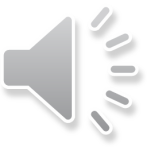 [Speaker Notes: *Arrow and text have been grouped together as one image.

No tech assistive technology, as defined by the National Assistive Technology Research Institute, as

Those that make use of procedures, services, and existing conditions in the environment that do not involve the use of devices or equipment.

Examples include, services such as

Physical therapy, occupational therapy, speech/language therapy, and other therapies.]
Low Tech
“Low-tech items are less sophisticated thank no-tech.”
Examples
Adapted utensils
Velcro
General School Supplies
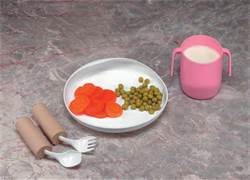 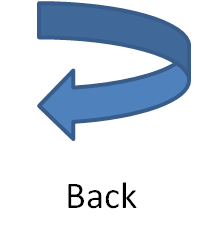 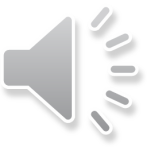 [Speaker Notes: *Arrow and text have been grouped together as one image.

Low tech assistive technology, as defined by the National Assistive Technology Research Institute, as

Less sophisticated items than medium tech or high tech items.

Examples include, 

devices such as adapted spoon handles, non-tipping drinking cups, Velcro fasteners, pencil grippers, and others.]
Middle Tech
“Medium-tech devices are relatively complicated mechanical devices.
Examples
Mobility Devices
Equipment
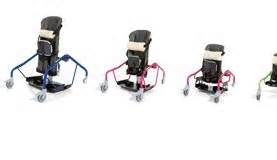 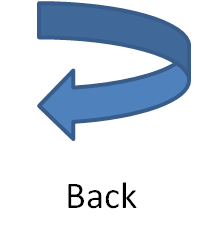 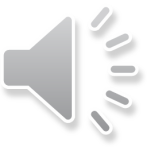 [Speaker Notes: *Arrow and text have been grouped together as one image.

Medium tech assistive technology, as defined by the National Assistive Technology Research Institute, as

Relatively complicated mechanical devices.

Examples include, 

Mobility devices such as wheelchairs and walkers, as well as specialized equipment such as leg braces, standing equipment, and walking equipment.]
High Tech
“High-tech devices incorporate sophisticated electronics or computers.”
Examples
IPADS
Communication Devices
Computer Programs
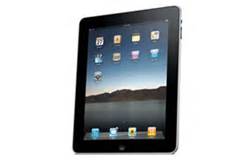 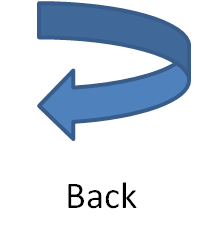 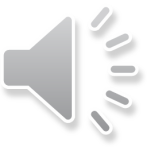 [Speaker Notes: *Arrow and text have been grouped together as one image.

High tech assistive technology, as defined by the National Assistive Technology Research Institute, as

Sophisticated electronic or computer devices.

Examples include, 

IPADs for games and communication devices, communication devices like GoTalk & Dynavox, computer programs for writing, typing, and talking, and other devices including SMART Boards.]
Resources
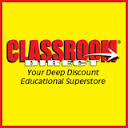 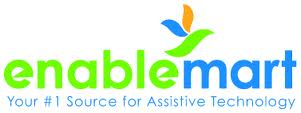 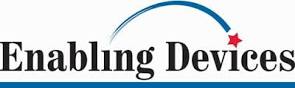 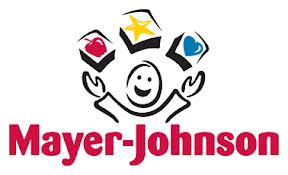 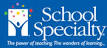 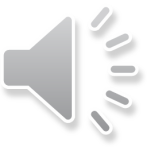 [Speaker Notes: There are a number of online resource catalogs where you can search through a variety of assistive technology devices at all levels, here are just a few.

Ablenet

Classroom Direct

Enabling Devices

Enablemart

Mayer Johnson

School Specialty

If you click on each image, you will be taken to each website directly.]
Assistive Technology
Review
Definition
Levels
Resources

Contact Information
Megan Shipe
mshipe@knights.ucf.edu
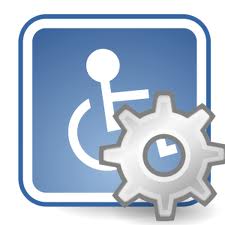 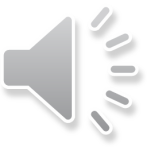 [Speaker Notes: In this presentation 

We defined what assistive technology was, introduced four levels of assistive technology, and provided a number of online resource catalogs.

If you have further questions, comments, or concerns, please feel free to contact

Megan Shipe at

mshipe@knights.ucf.edu]
High-tech devices incorporate sophisticated electronics or computers.
References
Assistive Technology Industry Association

National Assistive Technology Research Institute

Ablenet

Classroom Direct

Enabling Devices

Enablemart

Mayer Johnson

School Specialty
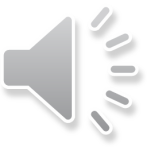 [Speaker Notes: Here for you I have provided a list of links to resources where information was obtained for this presentation.]
Assistive Technology
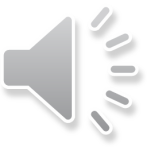 [Speaker Notes: I hope you have gained a new insight into the world of assistive technology, thanks for viewing.]